反洗钱ANTI MONEY LAUNDERING
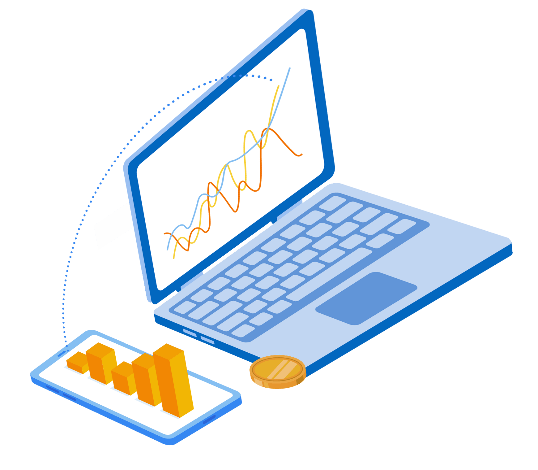 金融机构反洗钱基础知识培训
the user can demonstrate on a computer, or print the presentation and 
make it into a film to be used in a wider field
宣讲人：优页PPT    时间：20XX.XX
洗钱
是指通过各种手段掩饰隐瞒毒品犯罪、黑社会性质的组织犯罪恐怖活动犯罪、走私犯罪、贪污贿赂犯罪、破坏金融管理秩序犯罪、金融诈骗犯罪等犯罪所得及其产生的收益的来源和性质使之在形式上合法化的行为。
MONEY 
LAUNDERING
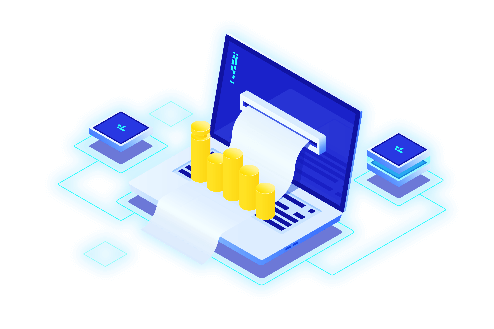 （一）洗钱危害社会安定

（二）洗钱危害经济安全

（三）洗钱危害金融机构运转

（四）洗钱危害每个人的生活
洗钱的危害
THE HARM OF MONEY LAUNDERING
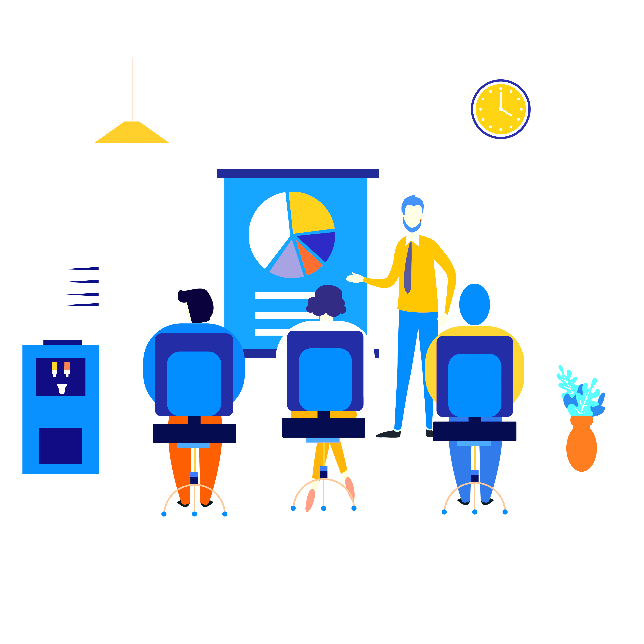 洗钱罪的定义？
洗钱罪
组织犯罪
恐怖活动
走私犯罪
贪污贿赂
金融诈骗
狭义洗钱罪——“洗钱罪”（毒品犯罪、黑社会性质的组织犯罪、恐怖活动犯罪、走私犯罪、贪污贿赂犯罪、破坏金融管理秩序犯罪、金融诈骗犯罪）广义洗钱罪——“掩饰、隐瞒犯罪所得、犯罪所得收益罪 特别洗钱罪——“窝藏、转移、隐瞒毒品、毒赃罪” 非法从事资金结算业务 “非法经营罪”（地下钱庄）
常见洗钱方法
通过进出口贸易掩盖非
法利润（江苏无锡段某
洗钱案）
通过境内外银行账户过渡，使非法资金进入金融体系
通过赌博等博彩活动清
洗犯罪所得
通过地下钱庄，实现犯罪所得的跨境转移（厦门远华案、福建泉州蔡建立洗钱案）
3、利用现金交易和发达的经济环境，掩盖洗钱行为（广西北海黄光锐洗钱案）
4、灵活使用各种金融业务，避免引起银行关注（上海罗怀韬特大地下钱庄、福建泉州蔡建立洗钱案）
5、通过设立企业作为非法资金的“中转站”。（开平中行许超凡洗钱案）
处 置 阶 段
利用金融系统（
巨额现金
娱乐场所
金融系统
金融机构
洗钱者通过以下手段处理巨额现金走私货币,利用赌博等娱乐场所利用各种奖券,利用金融系统（这是一种最普遍的处置方式）,利用非正式金融机构利用地下钱庄
1
2
3
4
离 析 阶 段
在此阶段洗钱者将非法所得与源头进一步分离
进行一系列的资金交易其频率、金额和复杂程度均与合法交易类似
洗钱者非
法所得与
源头
企业亦是如此，一个优秀的企业做同样的事情，但是却比别人做得更好，落实更到位
经常与放置阶段互相重叠
融 合 阶 段
将黑钱融入合法经济洗钱的最后阶段
罪犯将黑钱投资于合法生意黑钱具有了表面合法的性质
表面
合法
很难判别资金来源是否合法通过赌博等博彩活动清洗犯罪所得
通过境内外银行账户过渡使非法资金进入金融体系
中国反洗钱的监管概况
金融机构反洗钱规定
（2006年11月14）《金融机构大额交易和可疑交易报告管理办法》
行政规章及规范性文件《金融机构反洗钱规定》人民银行2006年1号令
2007年1号令2007年6月11）《金融机构客户身份识别和客户身份资料及交易记录保存管理办法》
2016年号令（2016年12月9日）《金融机构报告涉嫌恐怖融资和可疑交易管理办法》
中华人民共和国刑法
金融票据有价证券
通过转账或者其他结算方式协助资金转移的,协助将资金汇往境外的,提供资金账户的协助将财产转换为现金、金融票据有价证券的
以其他方法掩饰隐瞒犯罪所得及其收益的来源和性质的,没收实施以上犯罪的所得及其产生的收益，处五年以下有期徒刑或者拘役，并处或者单处洗钱数额百分之五以上百分之二十以下罚金；情节严重的，处五年以上十年以下有期徒刑，并处洗钱数额百分之五以上百分之二十以下罚金
中国人民银行反洗钱法
未按照规定建立反洗钱内部控制制度的
未按照规定设立反洗钱专门机构
指定内设机构负责反洗钱工作的
未按照规定对职工进行反洗钱培训的
国务院反洗钱行政主管部门或者其授权的设区的市一级以上派出机构责令限期改正,情节严重的，建议有关金融监督管理机构依法责令金融机构对直接负责的董事、高级管理人员和其他直接责任人员给予纪律处分
中国人民银行反洗钱法
未按照规定履行客户身份识别义务的未按照规定保存客户身份资料和交易记录的,未按照规定报送大额交易报告或者可疑交易报告的
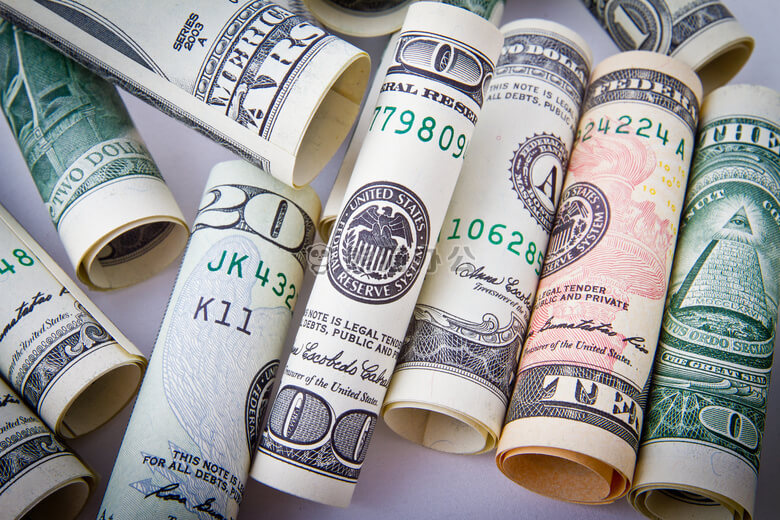 金融机构有下列行为之一的，由国务院反洗钱行政主管部门或者其授权的设区的市一级以上派出机构责令限期改正情节严重的
处二十万元以上五十万元以下罚款，并对直接负责的董事、高级管理人员和其他直接责任人员
处一万元以上五万元以下罚款
中国人民银行反洗钱法
并对直接负责的董事、高级管理人员和其他直接责任人员处五万元以上五十万元以下罚款情节特别严重的
拒绝、阻碍反洗钱检查、调查的；拒绝提供调查材料或者故意提供虚假材料的。
中国人民银行反洗钱法
致使洗钱后果发生的，处五十万元以上五百万元以下罚款
对有前两款规定情形的金融机构直接负责的董事、高级管理人员和其他直接责任人员
设立组织机构
董事会
总行反洗钱工作领导小组
总行反洗钱领导小组办公室（风险管理部）
总行反洗钱岗
总行营业部及各支行反洗钱工作领导小组
总行营业部反洗钱岗
各支行反洗钱岗
综合管理部反洗钱岗
业务管理部反洗钱岗
财务会计部反洗钱岗
行内小法——员工洗钱行为
发生洗钱行为
造成不良后果
提供帮助的
客户洗钱风险
洗钱或者协助洗钱的.自身发生洗钱行为的未按照开展反洗钱工作，造成不良后果的,明知或应知客户洗钱提供帮助或方便的,未按规定履行客户身份识别义务的未按规定进行客户洗钱风险等级划分的
行内小法——员工洗钱行为
与身份不明的客户进行交易或者为客户开立匿名账户、假名账户的
未按规定保存客户身份资料和交易记录的, ，或不及时向上级部门报告的
对洗钱突发事件或者反洗钱工作中存在的问题，不及时采取措施
未按规定报送大额交易报告或者可疑交易报告的, ；客户经理未按照规定协助开展客户身份识别
1
2
3
4
行内小法处罚规定
处罚规定
有以上行为之一的，给予责任人通报批评；造成不良后果的，给予警告至记大过处分，可并处降低行员薪资等级；造成严重后果的，给予降级至开除处分。并处罚款
造成不良后果的，给予警告至记大过处分可并处降低行员薪资等级
反洗钱培训和宣传义务
反洗钱培训方式遵循“不同对象、不同方式；不同层次、不同内容”的原则。培训方式可灵活多样，对我行各级管理人员，其中包括反洗钱工作小组及反洗钱工作稽核小组成员，可采取专题培训、晨会、自学、例会等多种方式。
反洗钱宣传的内容主要包括以下内容： 
一、 洗钱活动的基本特征； 
二、 金融机构的反洗钱义务； 
三、 反洗钱的法律法规； 
四、 反洗钱工作的“一法一规定三办法”； 
五、 其它要宣传的内容。 
第十二条 反洗钱宣传形式可以多种多样。例如：条幅、反洗钱知识介绍、反洗钱工作简报、反洗钱专栏等等。
基本特征
反洗钱义务
法律法规
反洗钱工作
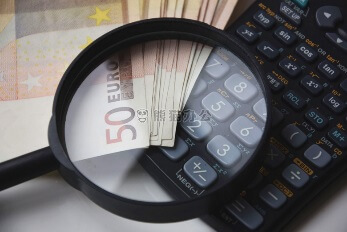 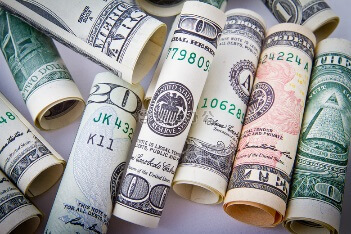 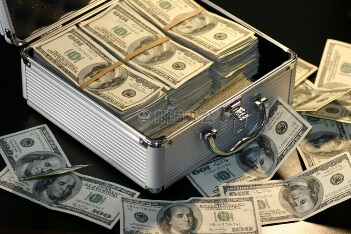 反洗钱ANTI MONEY LAUNDERING
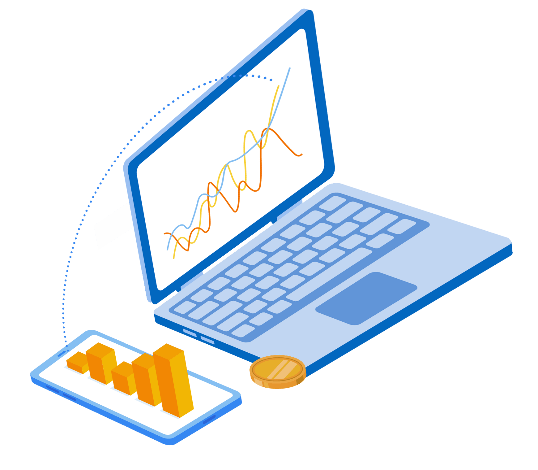 金融机构反洗钱基础知识培训
the user can demonstrate on a computer, or print the presentation and 
make it into a film to be used in a wider field
演示完毕感谢您的观看